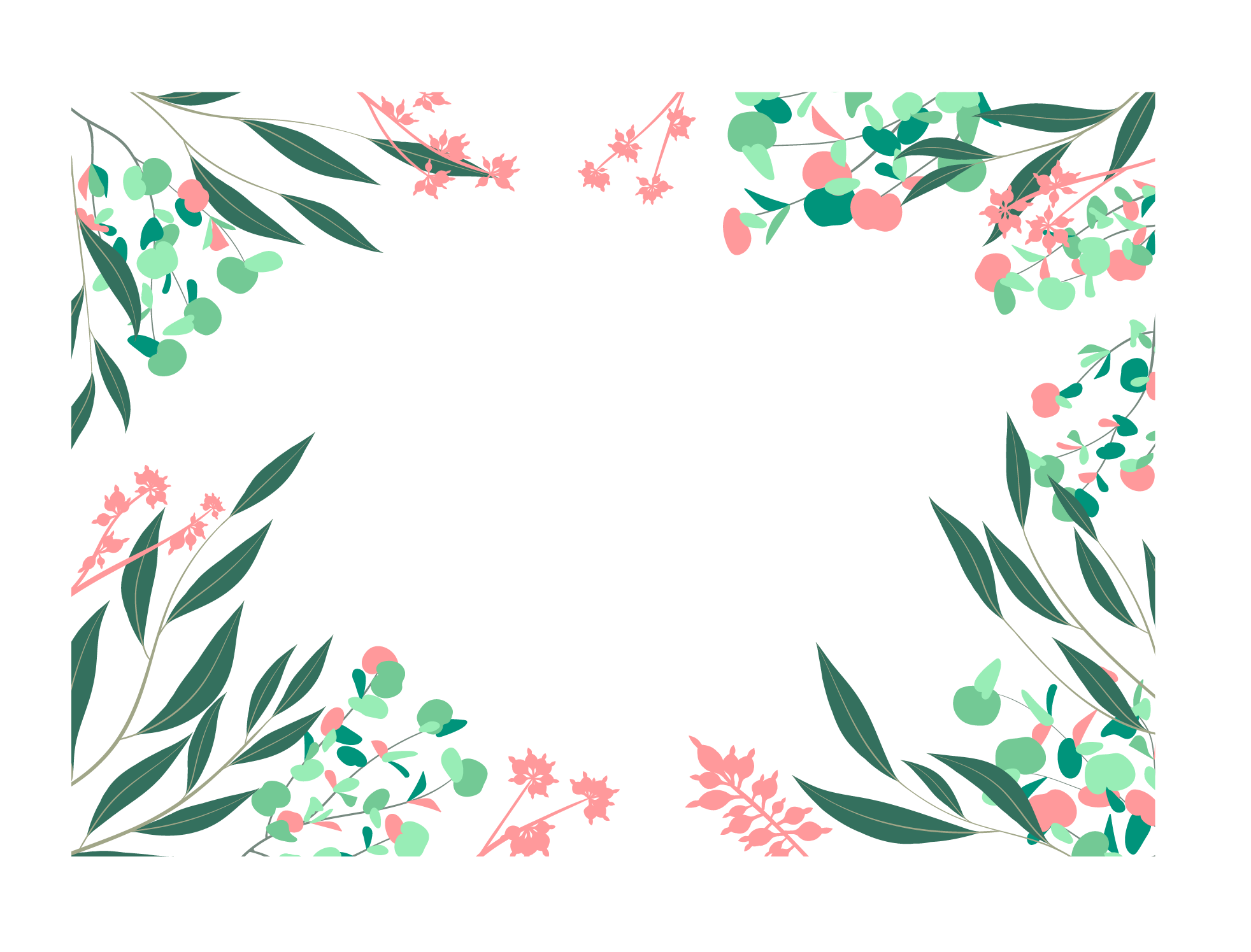 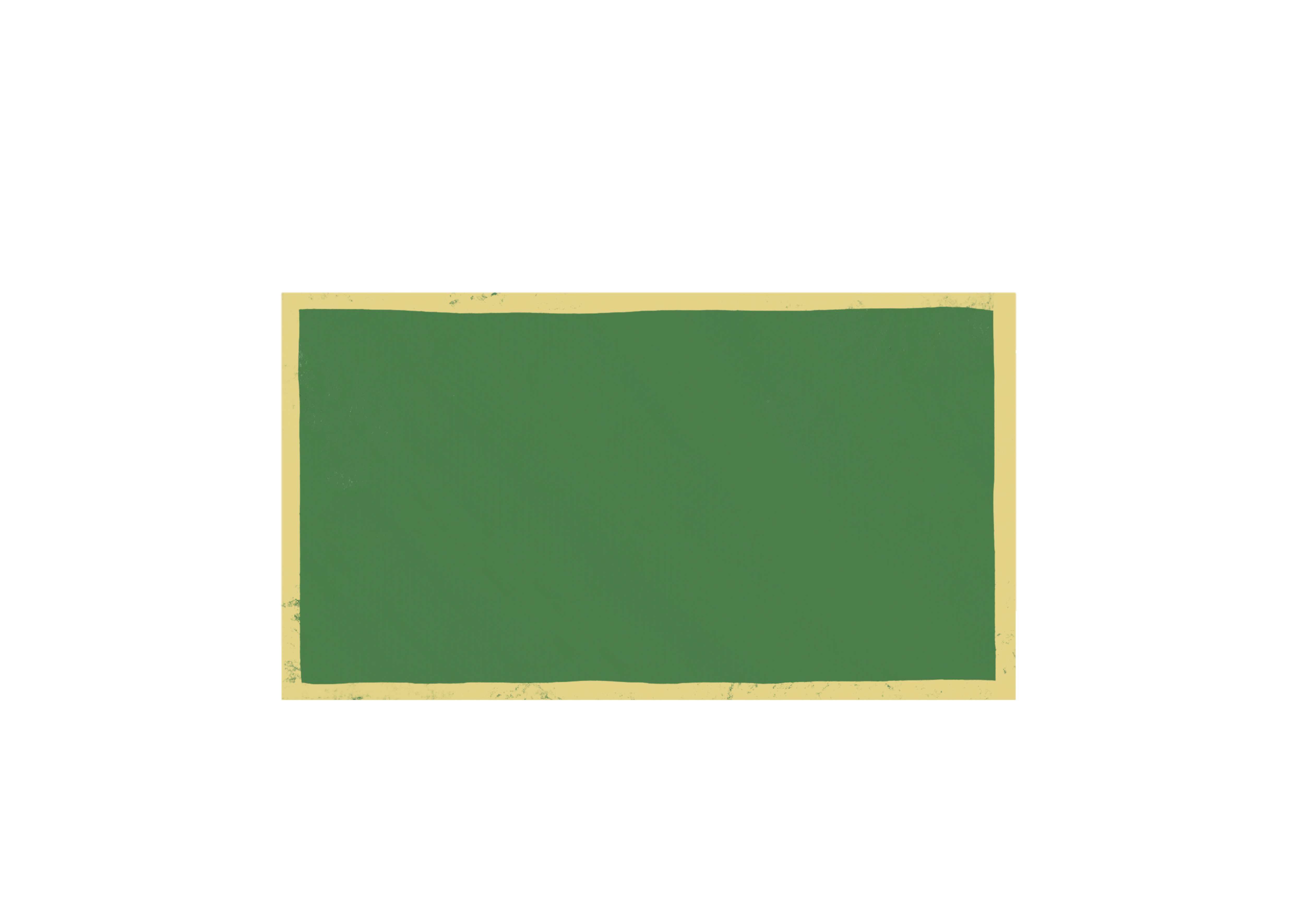 Kể chuyện
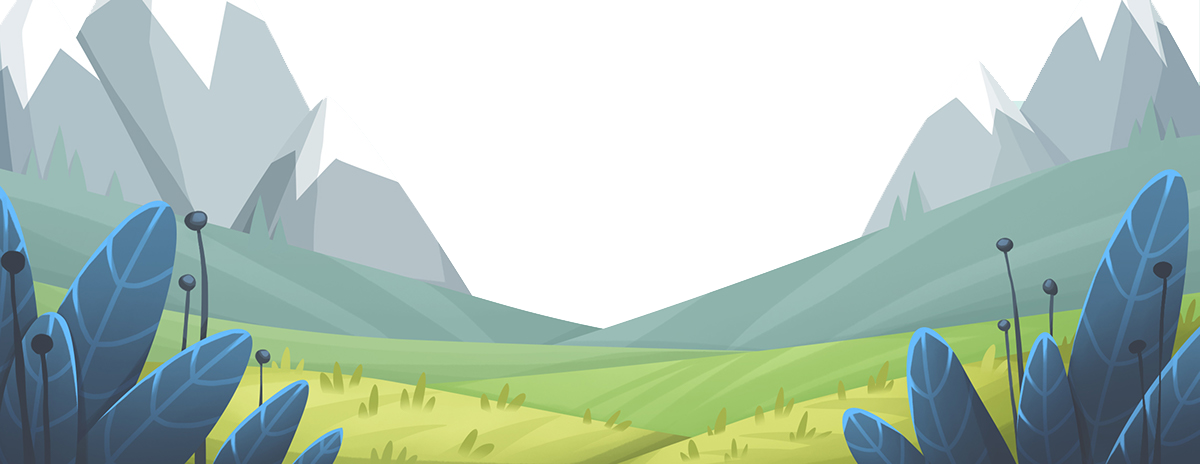 Sự tích loài hoa của mùa hạ
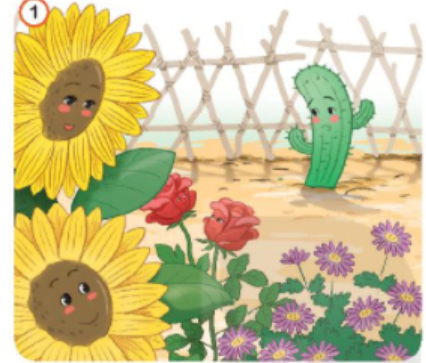 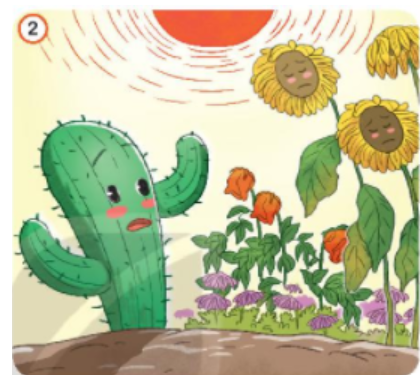 Sự tích loài hoa của mùa hạ
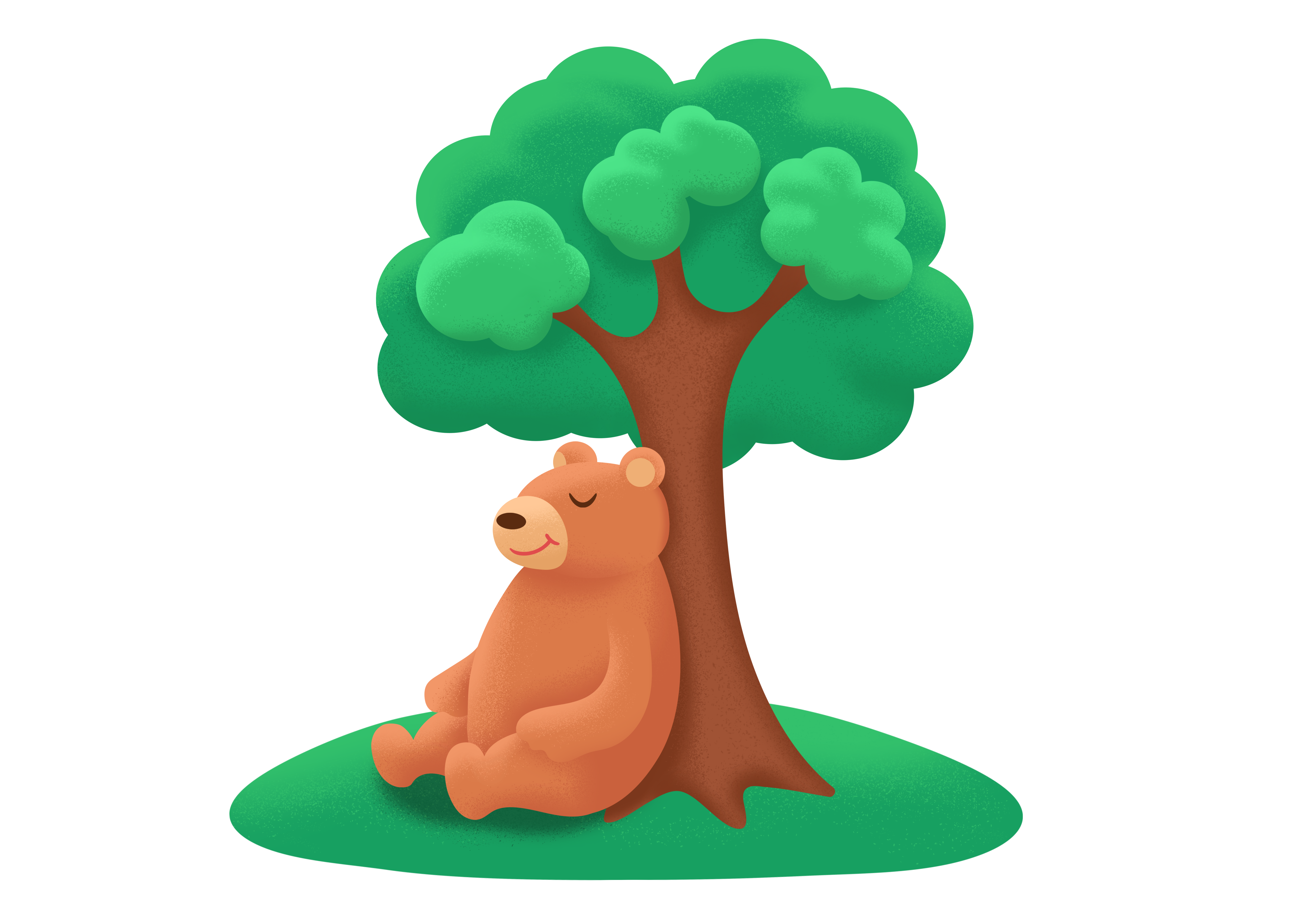 Câu chuyện có thể gồm những nhân vật nào?
Các loài hoa nói gì về cây xương rồng?
Chuyện gì xảy ra khi mùa hè đến?
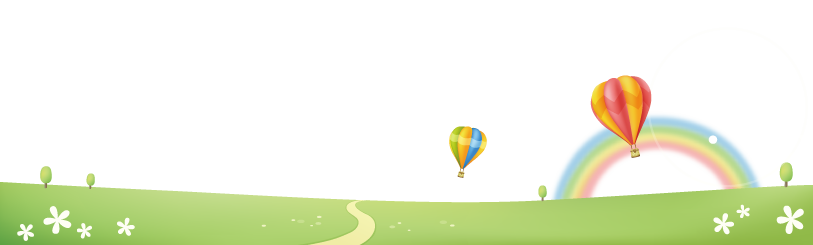 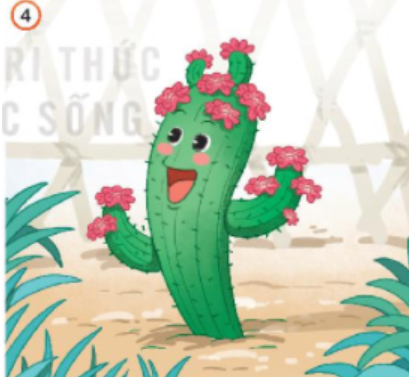 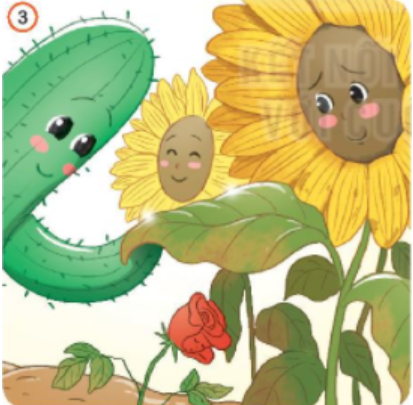 Nội dung câu chuyện 
có thể nói về điều gì?
Theo Truyện cổ tích nước ngoài
Chuyện gì xảy ra khi mùa hè đến?
Xương rồng vui mừng vì điều gì?
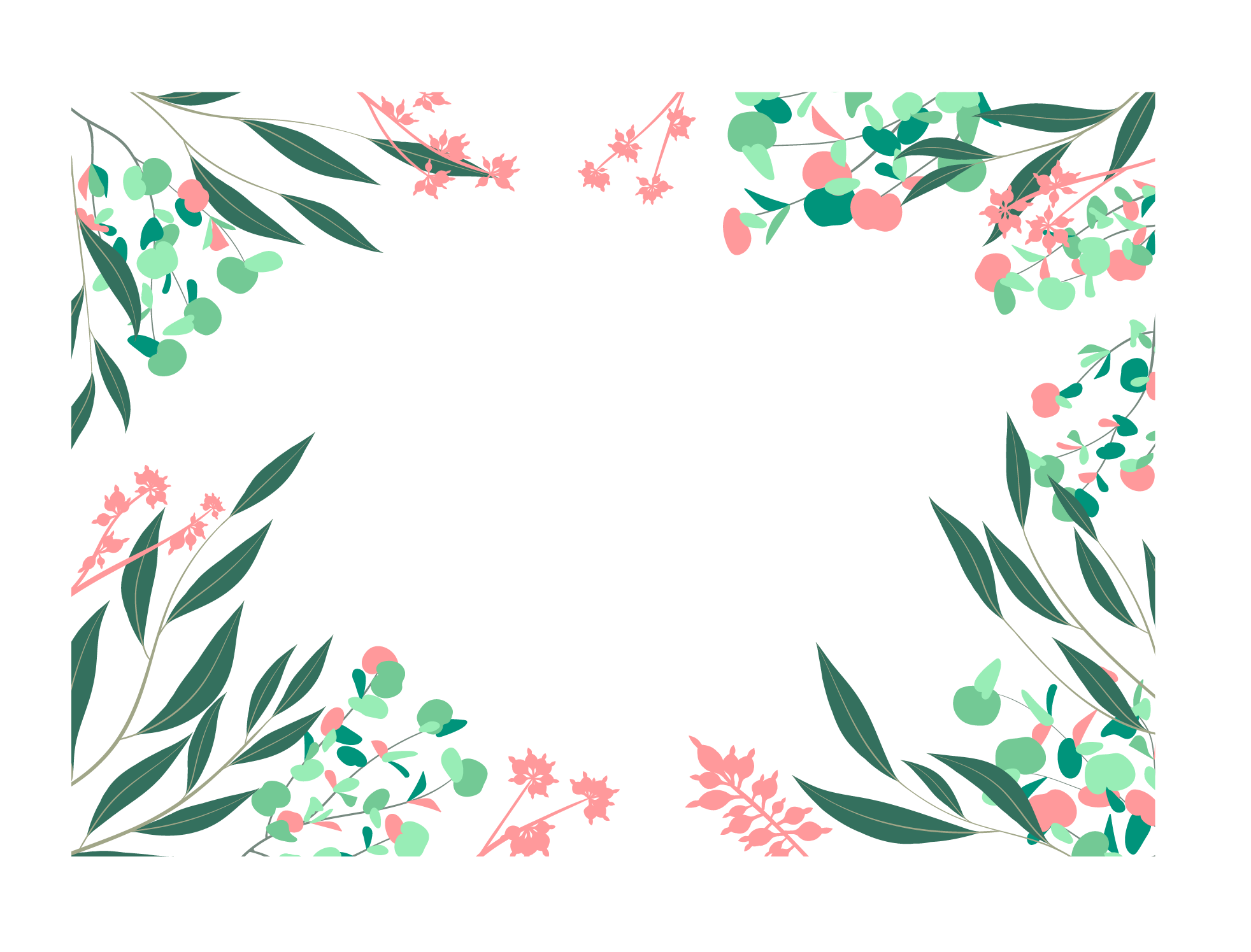 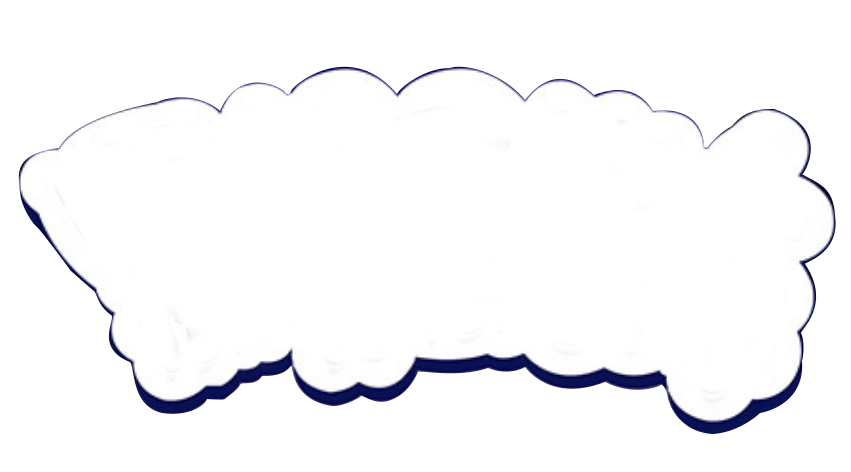 Nói về nội dung 
mỗi bức tranh
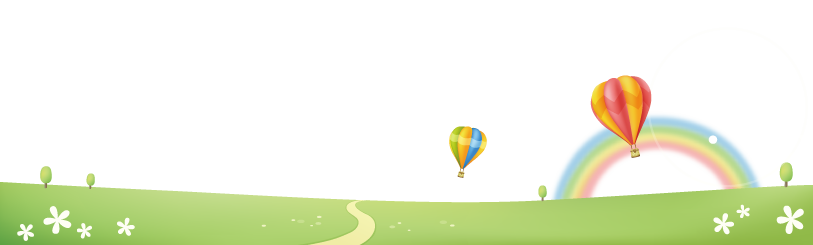 Sự tích loài hoa của mùa hạ
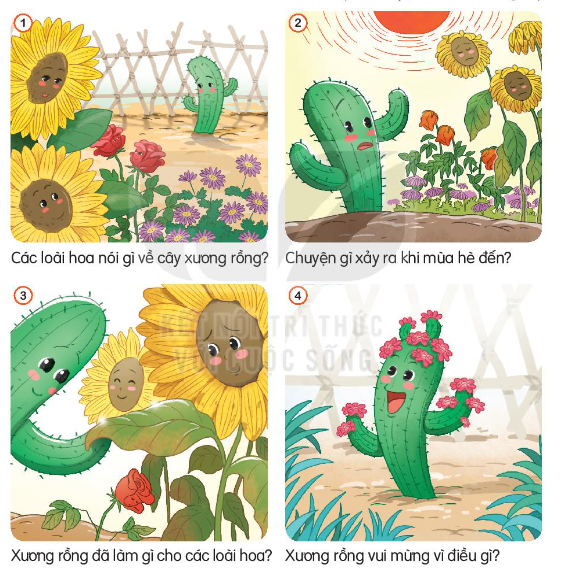 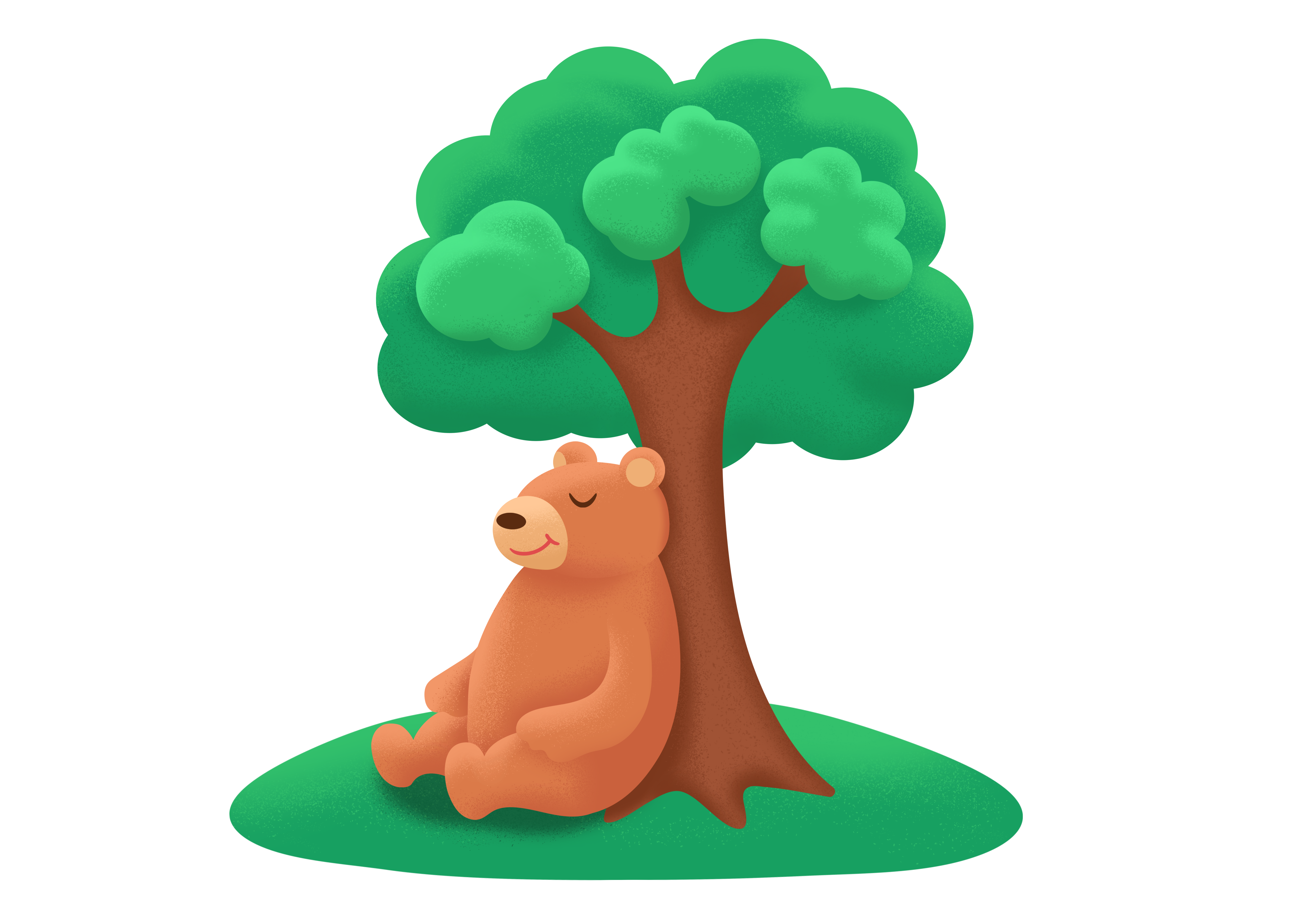 Nói nội dung của 
từng tranh
(1 – 2 câu)
Đọc gợi ý và lời thoại 
trong từng tranh
Quan sát tranh
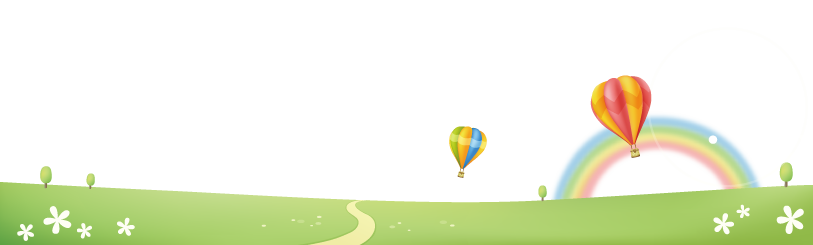 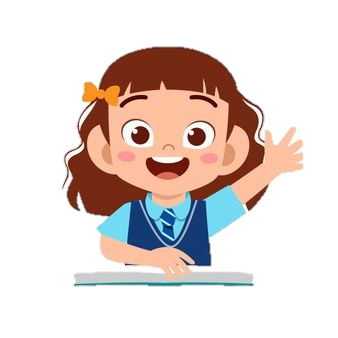 Nói về nội dung mỗi bức tranh
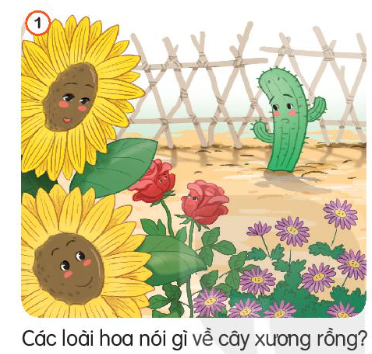 Các loài hoa chê xương rồng thân nhiều gai, xấu xí.
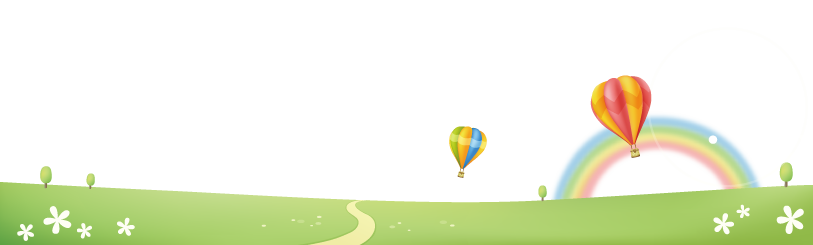 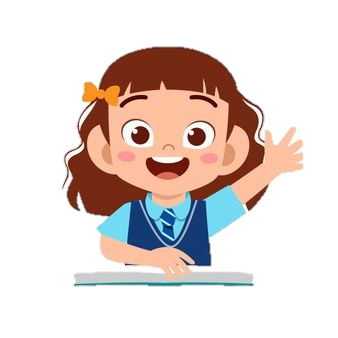 Nói về nội dung mỗi bức tranh
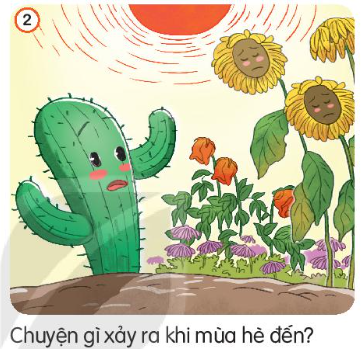 Xương rồng đã cho các loài hoa nước dự trữ của mình để các bạn khỏe lại.
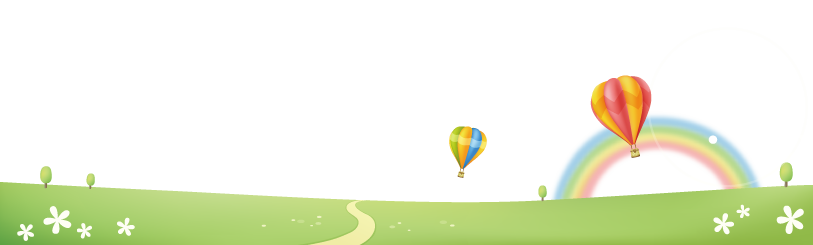 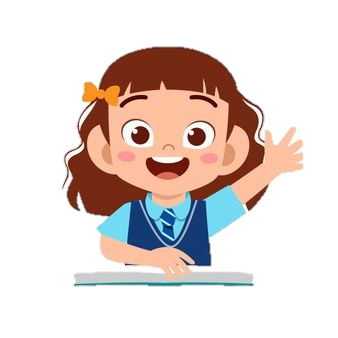 Nói về nội dung mỗi bức tranh
Xương rồng liền truyền nước từ thân mình sang cho các bạn.
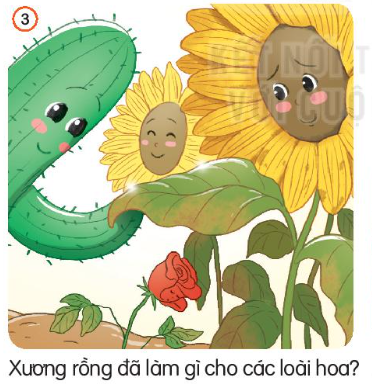 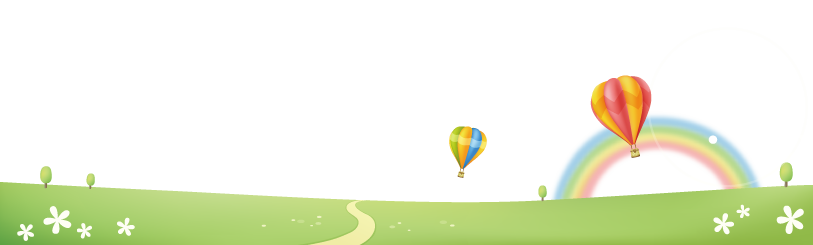 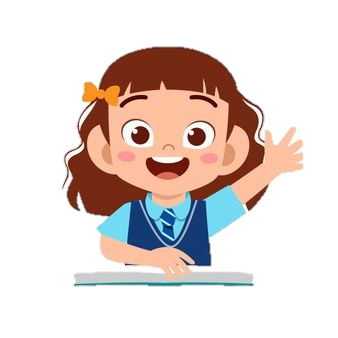 Nói về nội dung mỗi bức tranh
Xương rồng vui mừng vì mình cũng đã nở hoa.
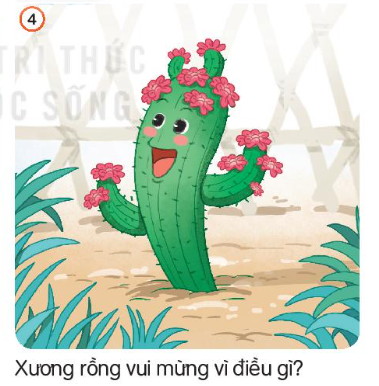 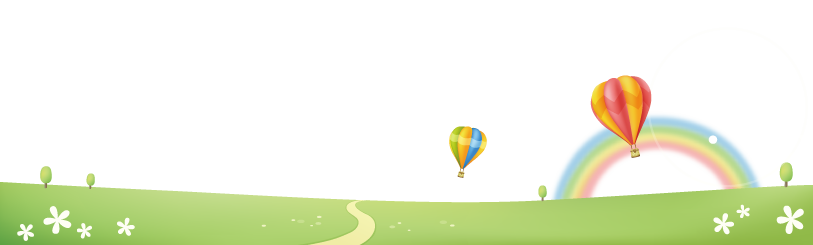 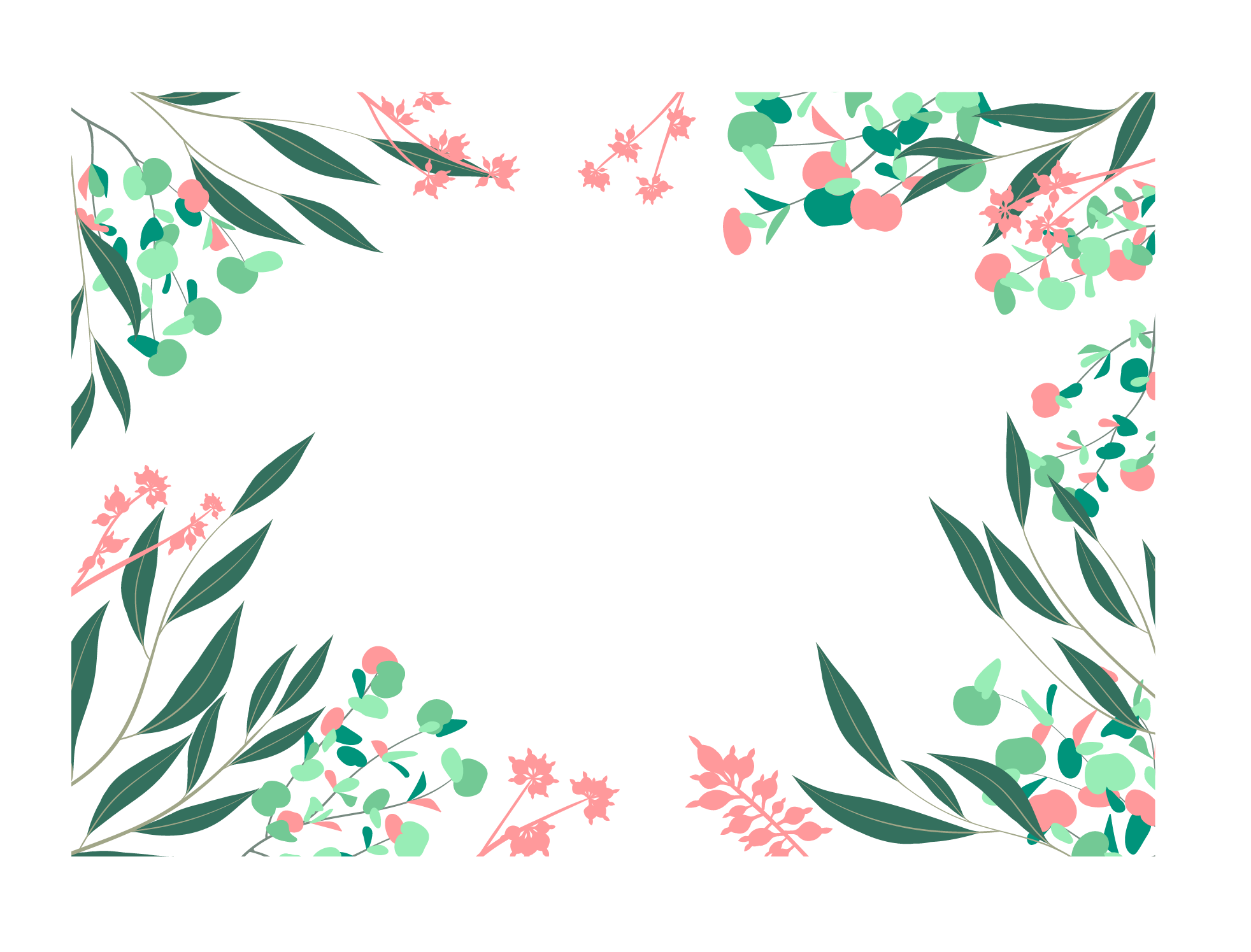 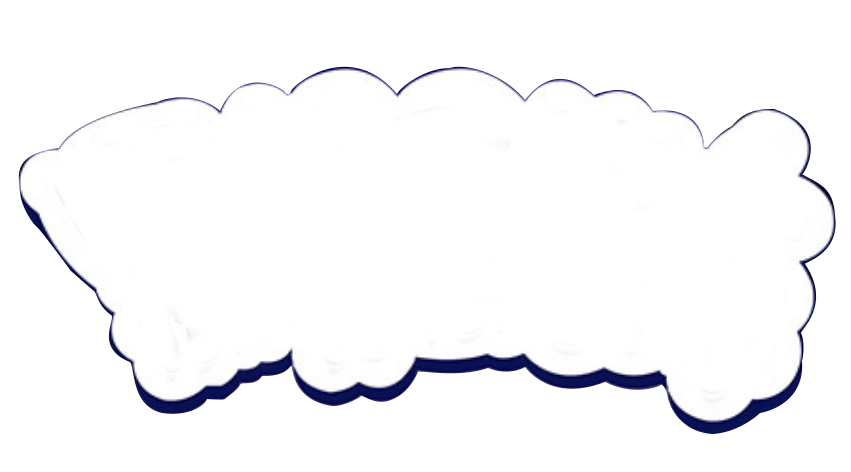 Kể từng đoạn 
câu chuyện
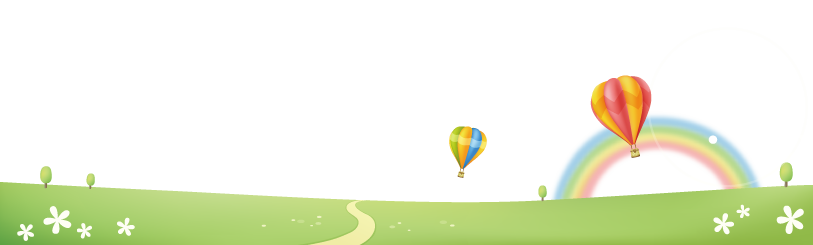 Sự tích loài hoa của mùa hạ
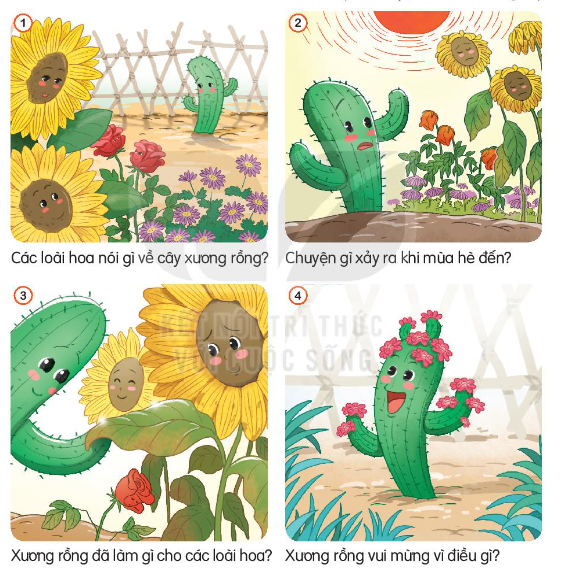 Kể trong nhóm theo đoạn
1. Đúng nội dung
2. Sử dụng ánh mắt, 
cử chỉ, giọng điệu
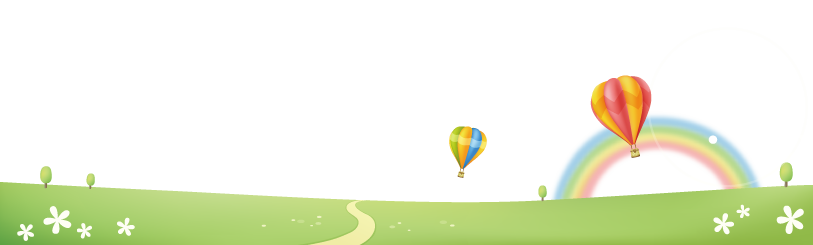 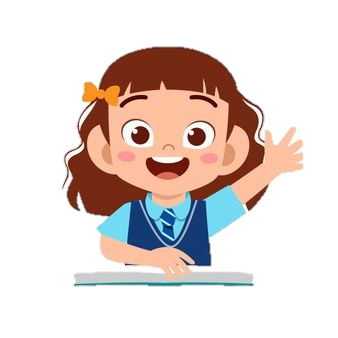 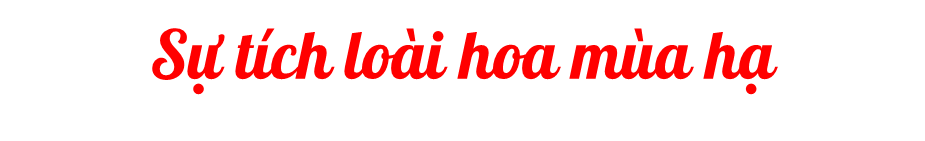 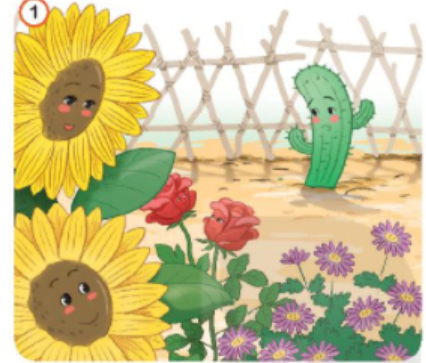 Kể nối tiếp từng đoạn trước lớp
1. Đúng nội dung
2. Sử dụng ánh mắt, 
cử chỉ, giọng điệu
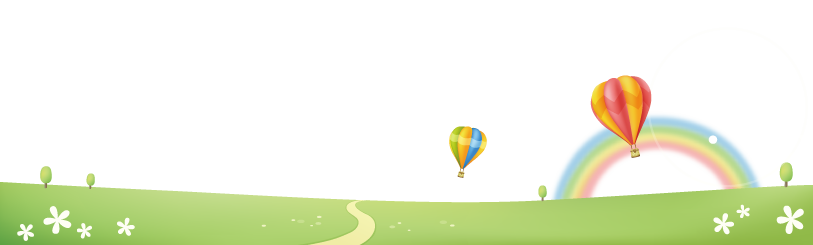 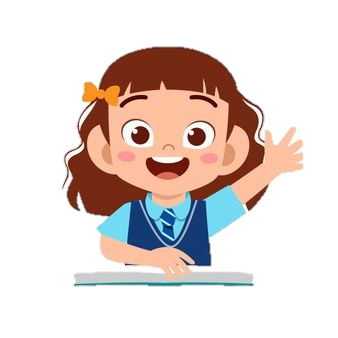 Sự tích loài hoa của mùa hạ
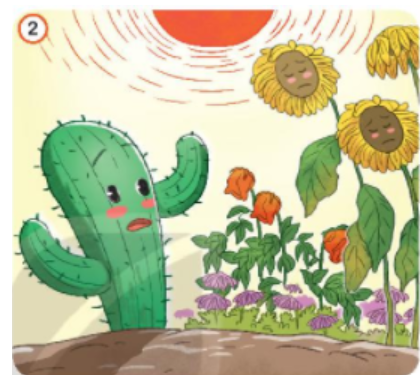 Kể nối tiếp từng đoạn trước lớp
1. Đúng nội dung
2. Sử dụng ánh mắt, 
cử chỉ, giọng điệu
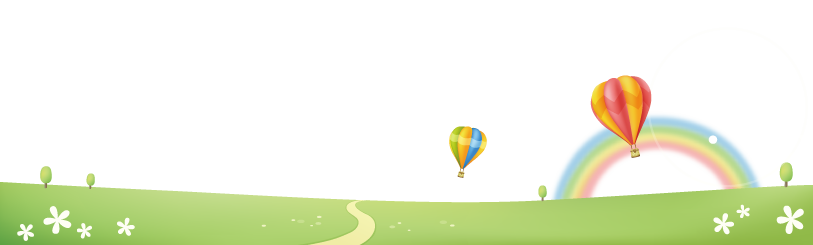 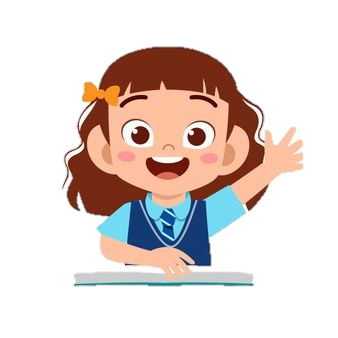 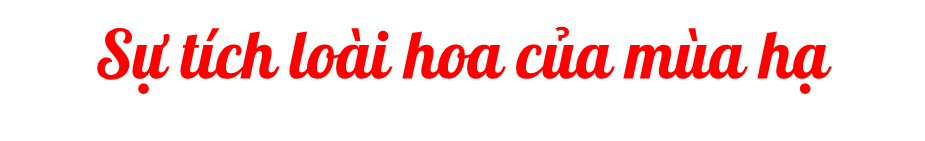 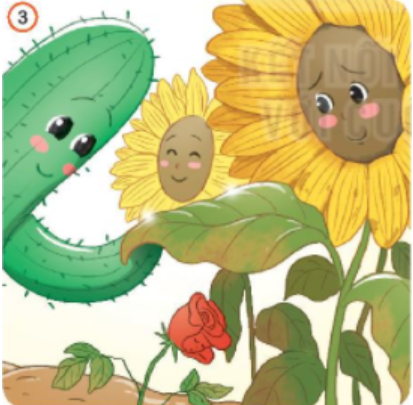 Kể nối tiếp từng đoạn trước lớp
1. Đúng nội dung
2. Sử dụng ánh mắt, 
cử chỉ, giọng điệu
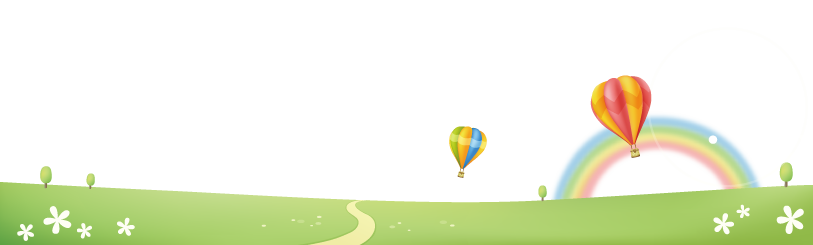 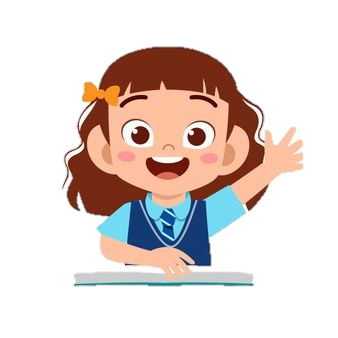 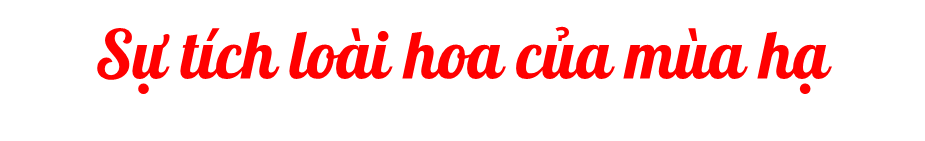 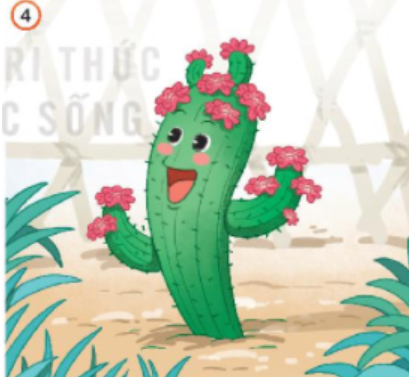 Kể nối tiếp từng đoạn trước lớp
1. Đúng nội dung
2. Sử dụng ánh mắt, 
cử chỉ, giọng điệu
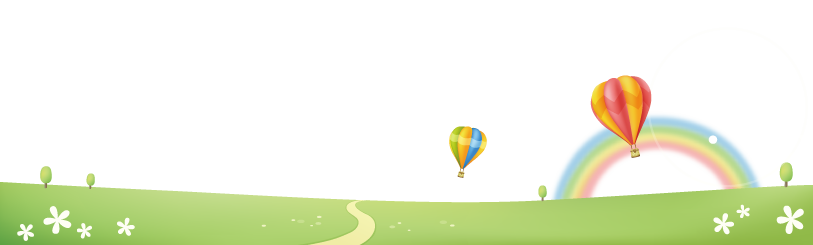 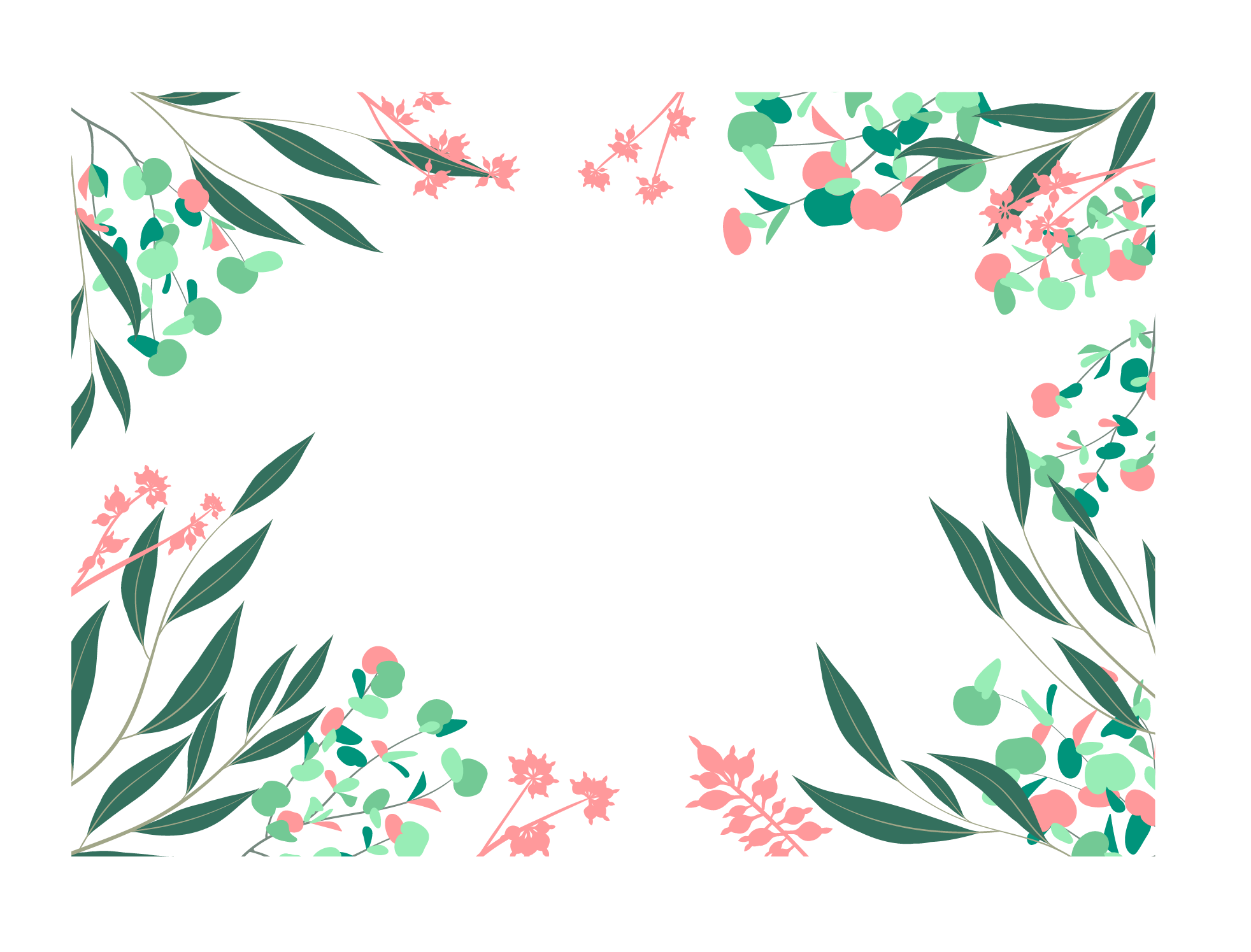 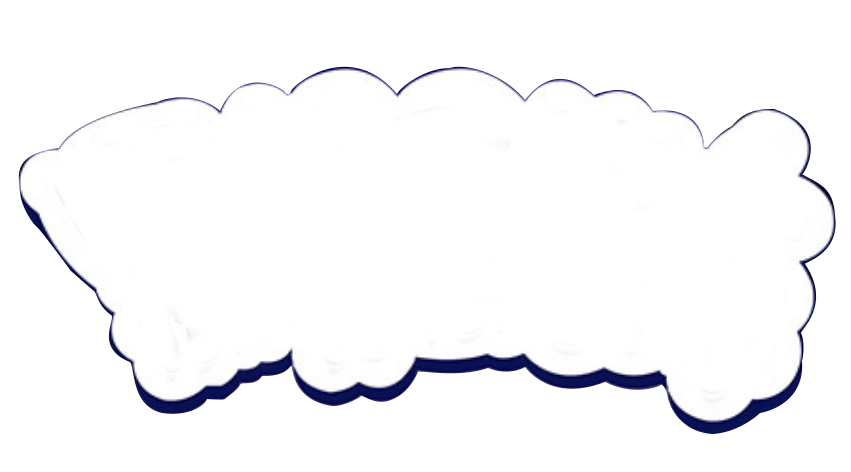 Kể toàn bộ
 câu chuyện
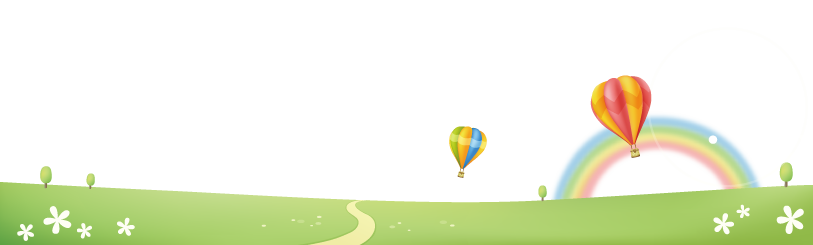 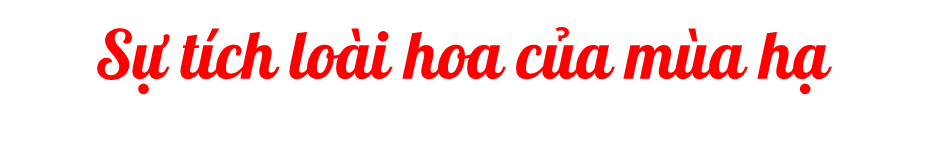 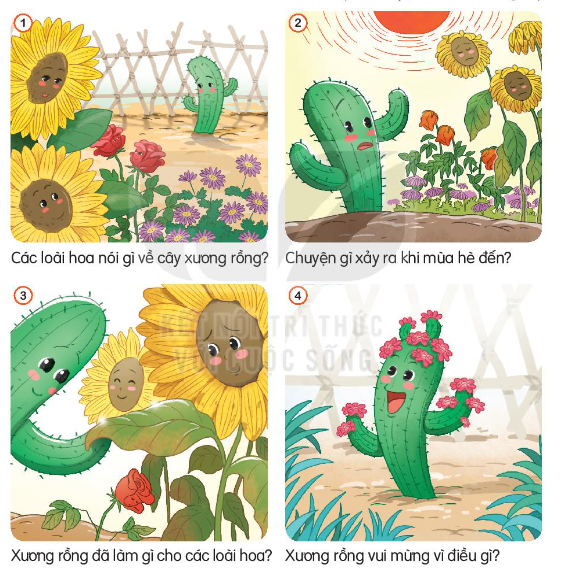 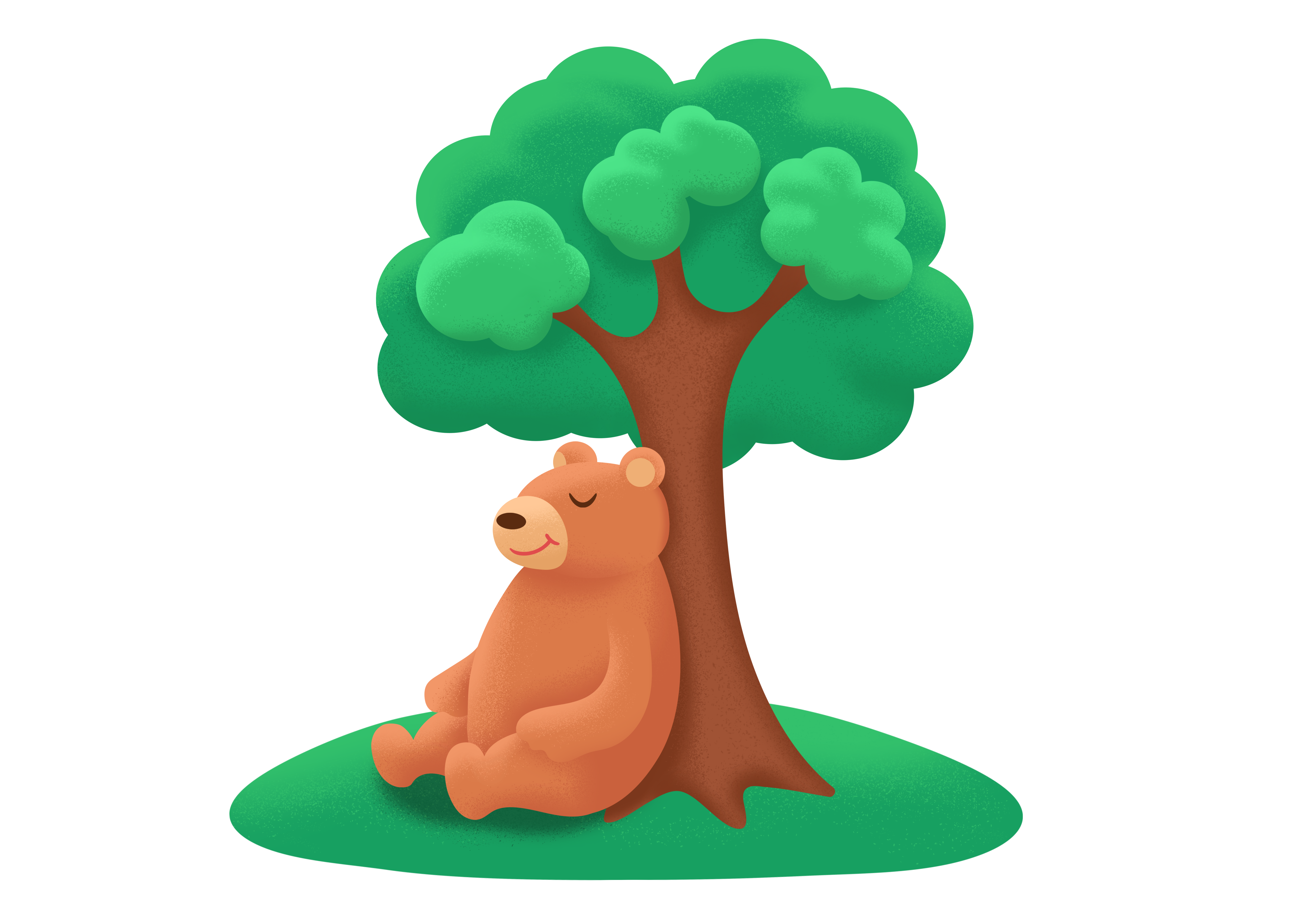 Kể trong nhóm toàn bộ câu chuyện
1. Đúng nội dung
2. Sử dụng ánh mắt, 
cử chỉ, giọng điệu
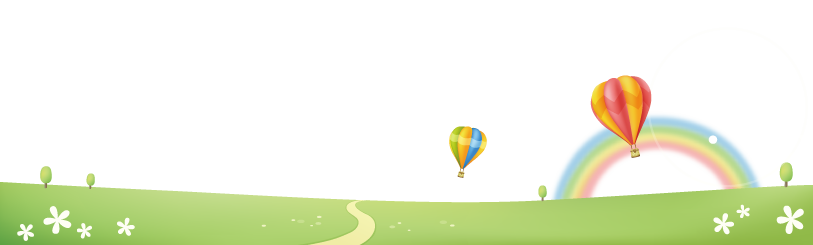 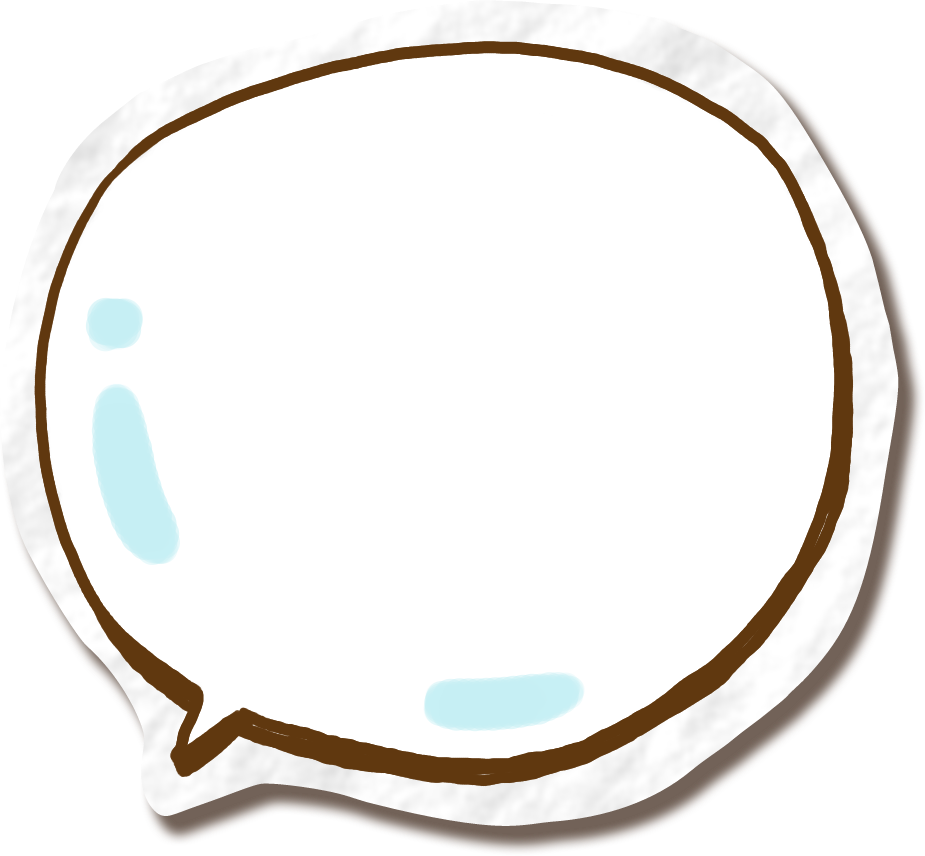 Kể trước lớp 
toàn bộ 
câu chuyện
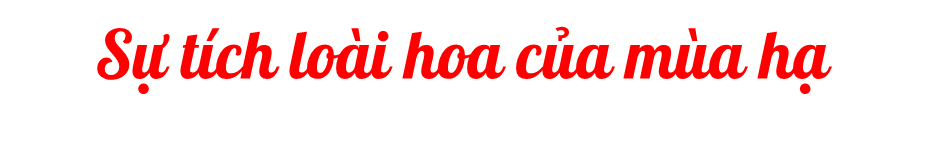 1. Đúng nội dung
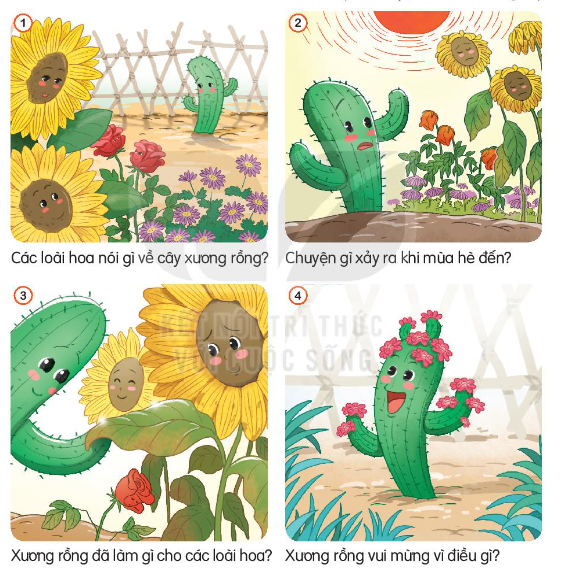 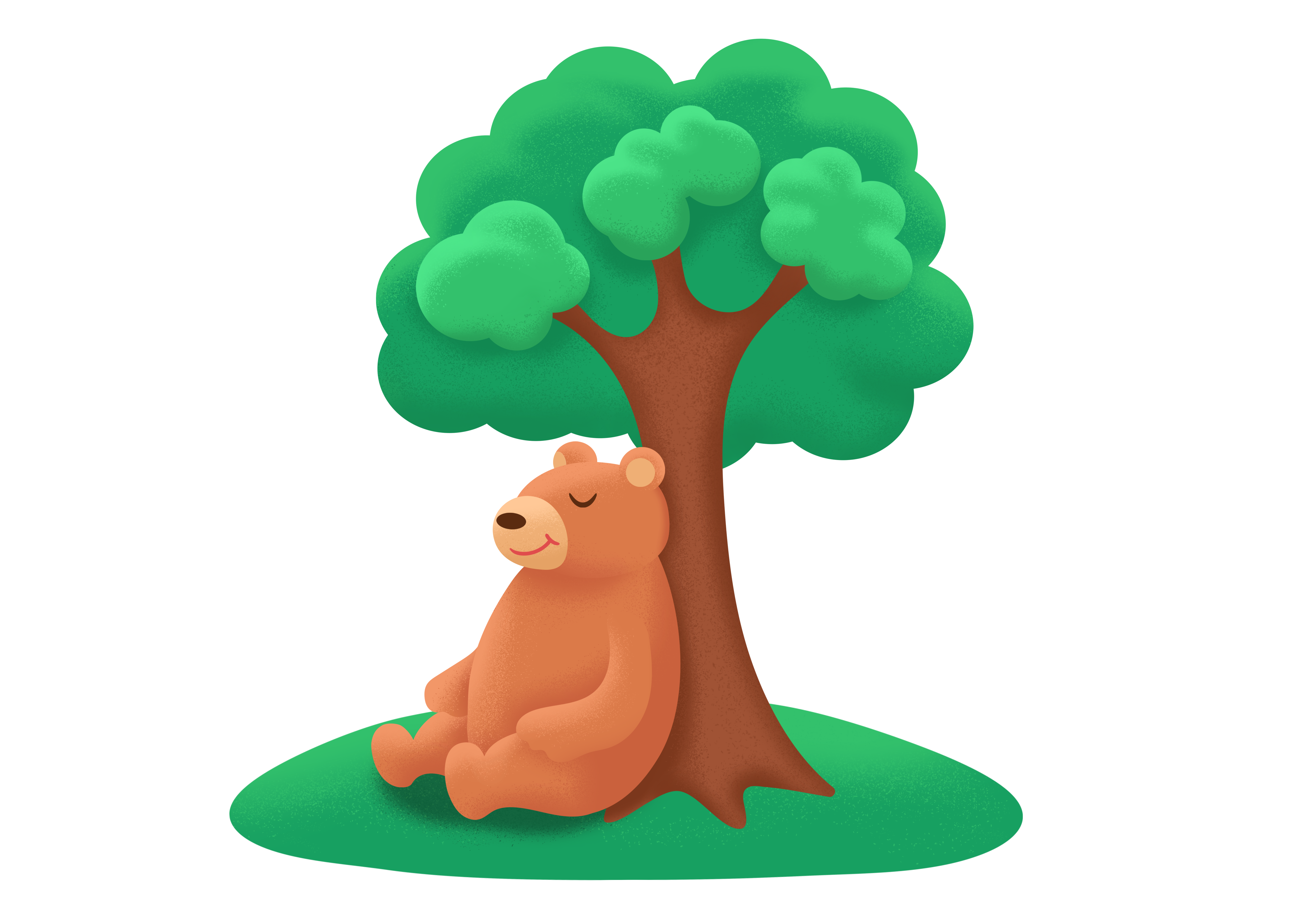 2. Sử dụng ánh mắt, 
cử chỉ, giọng điệu
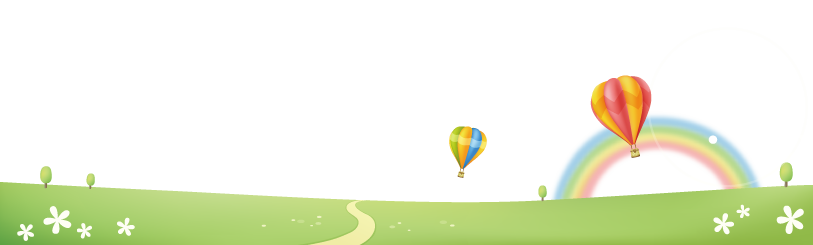 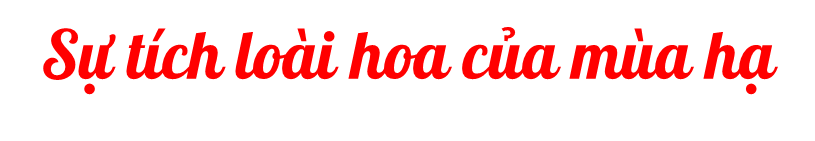 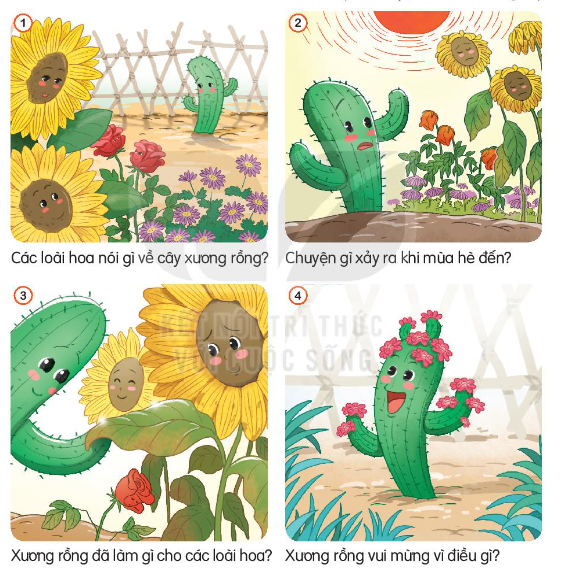 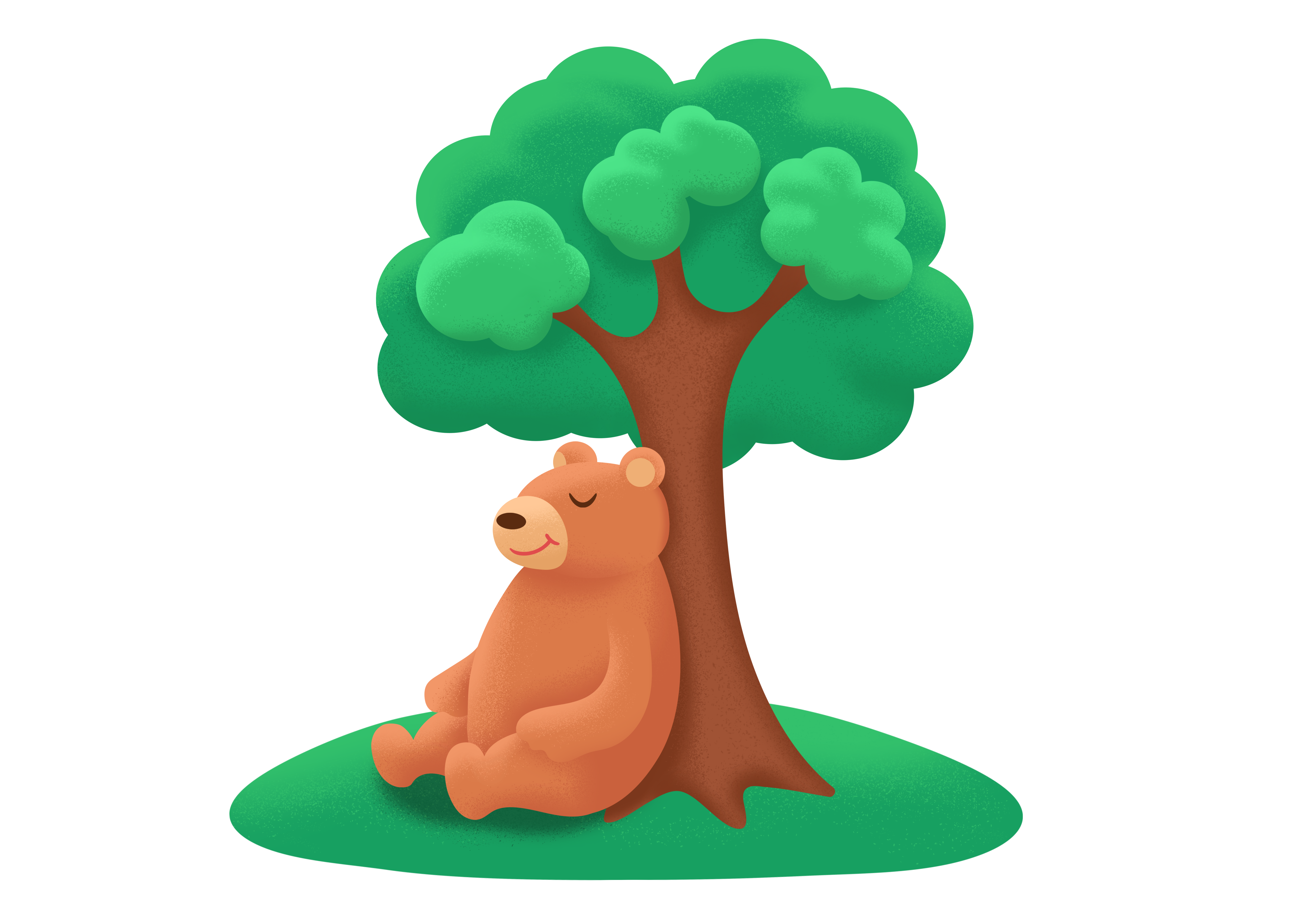 Theo em, ý nghĩa của câu chuyện là gì?
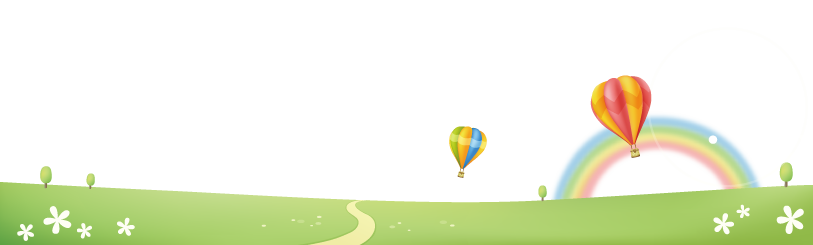 Em thích nhân vật nào nhất? Vì sao?
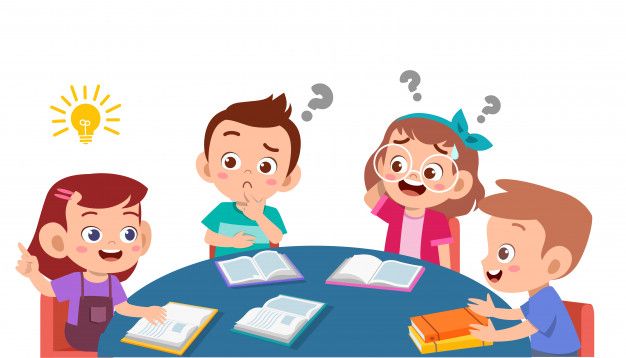 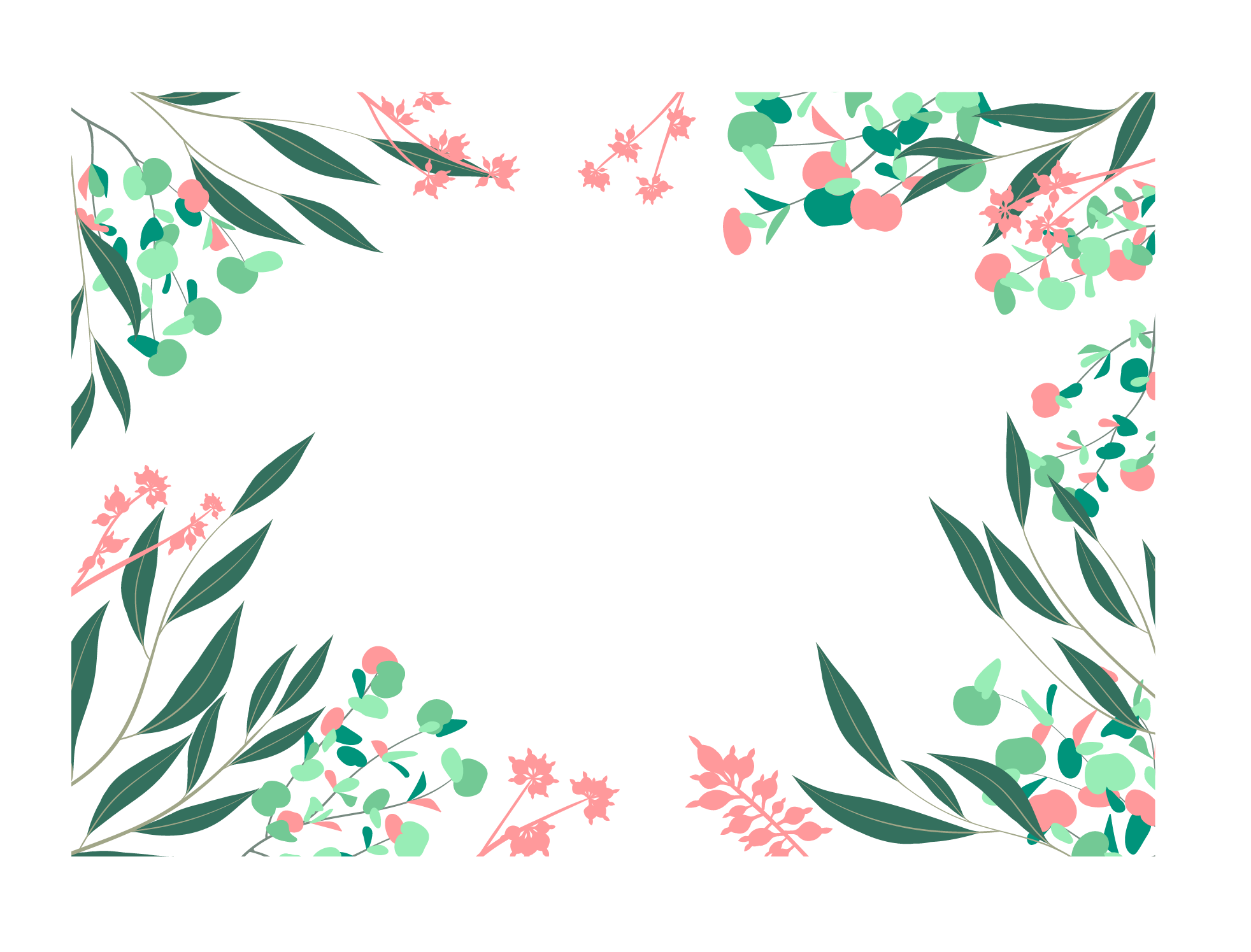 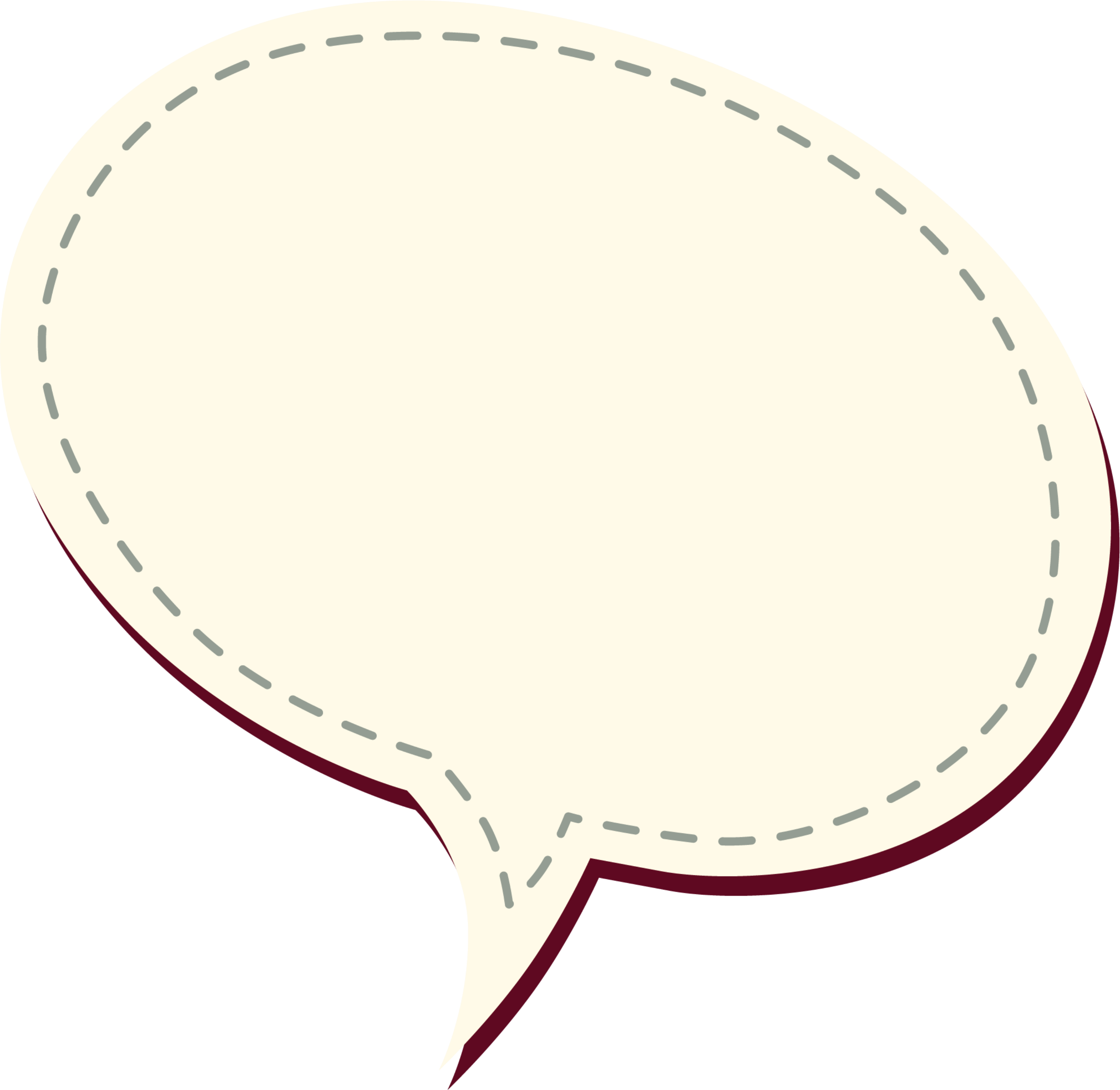 Tạm biệt 
và hẹn gặp lại!
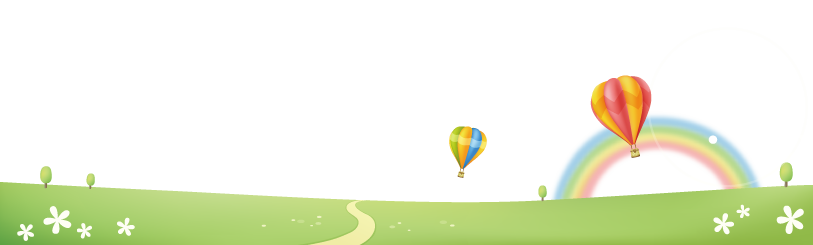